1
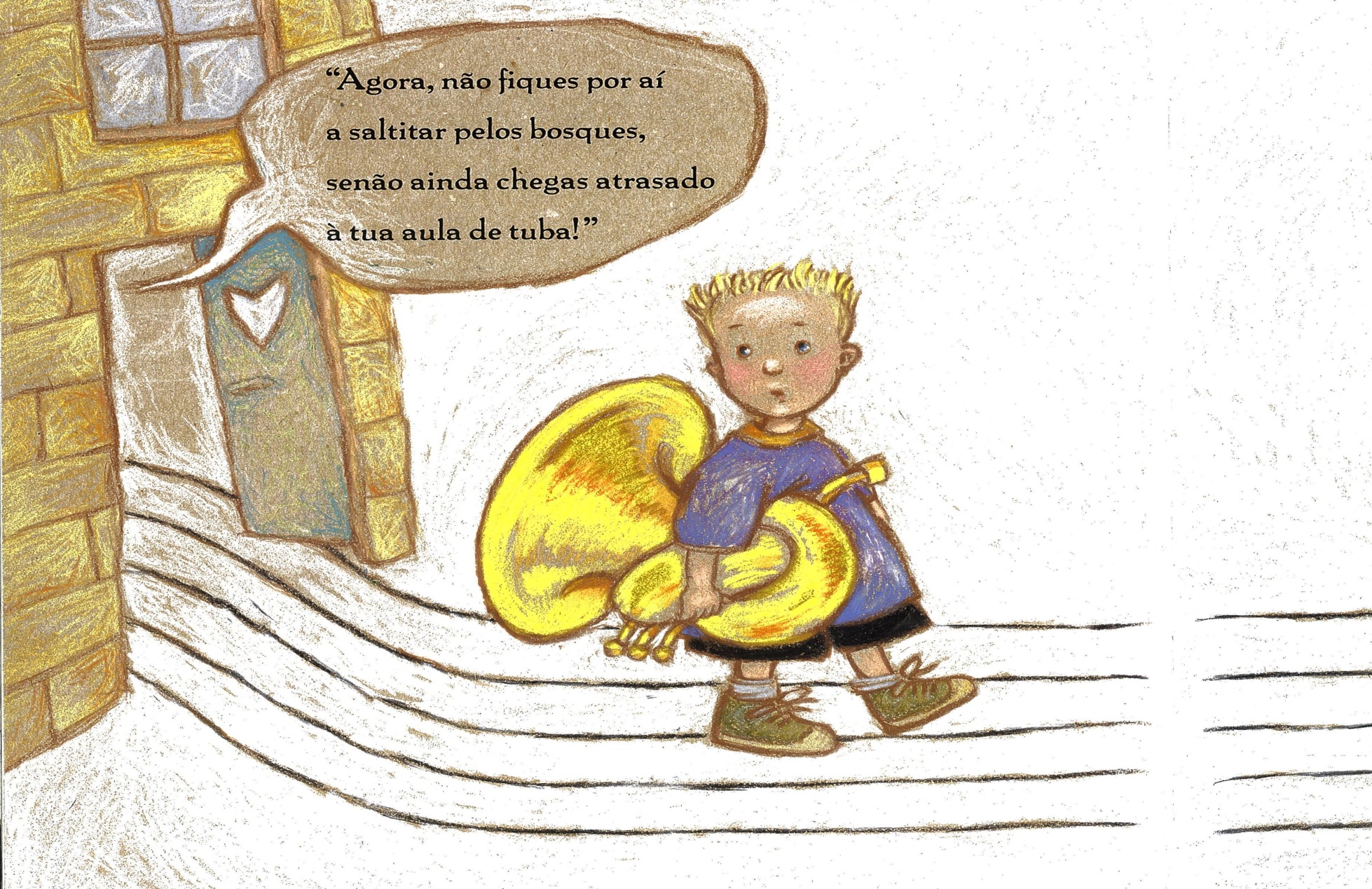 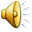 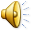 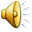 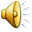 [Speaker Notes: 1]
2
[Speaker Notes: 2]
3
[Speaker Notes: 3]
4
5
[Speaker Notes: 5]
6a
[Speaker Notes: 6a]
6b
[Speaker Notes: 6b]
7a
[Speaker Notes: 7a]
7b
8
9
10a
10b
11a
11b
12
13
14